«Історичне кіно» як інструмент формування історичної пам’яті
[Speaker Notes: Кінець 19 ст. ознаменувався появою нової «забавки» для шановної публіки. Ніхто тоді не міг уявити, що відбулось зародження нового виду мистецтва, яке з часом перетвориться на універсальну мову спілкування людини, на ряду з тисячолітніми музикою, живописом, театром, тощо.]
Початок ери кіномистецтва
Протягом першого десятиліття існування кіно виконувало роль «забавки» для публіки, яка шукала чогось нового! Нових вражень. У перші роки існування кіно ще не стало мистецтвом, і знаходилося між демонстрацією фокусів та виступом на ярмарку дресированої тварини.
Але поступово демонстрації сцен з повсякденного доповнюється суспільно значимими сюжетами, що відображали «реальні» події або їх тлумачення... Аудиторія почала не лише сприймати той візуальний образ дійсності, що їй демонстрували, але й уявляти історичну дійсність відповідно до «кіно образу»
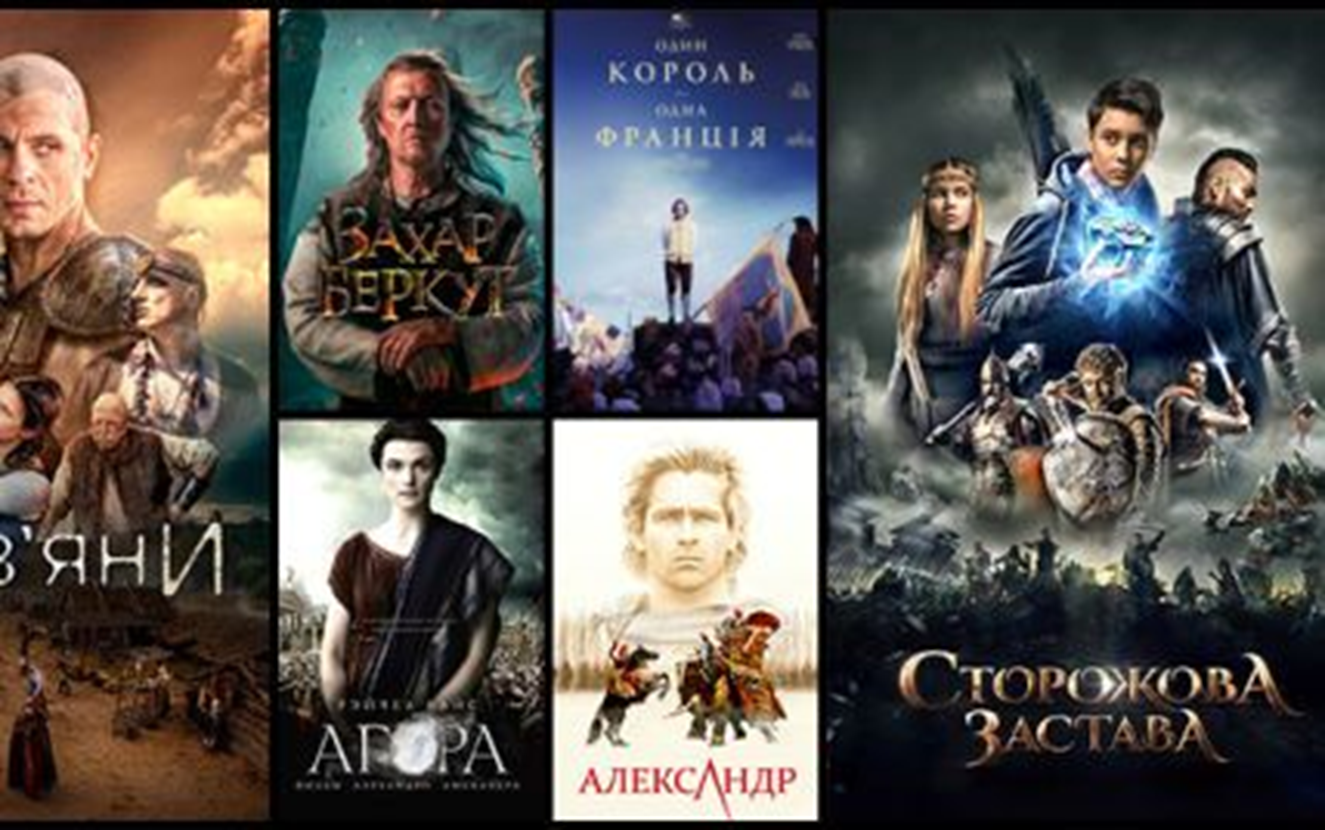 Два типи ігрового історичного кіно
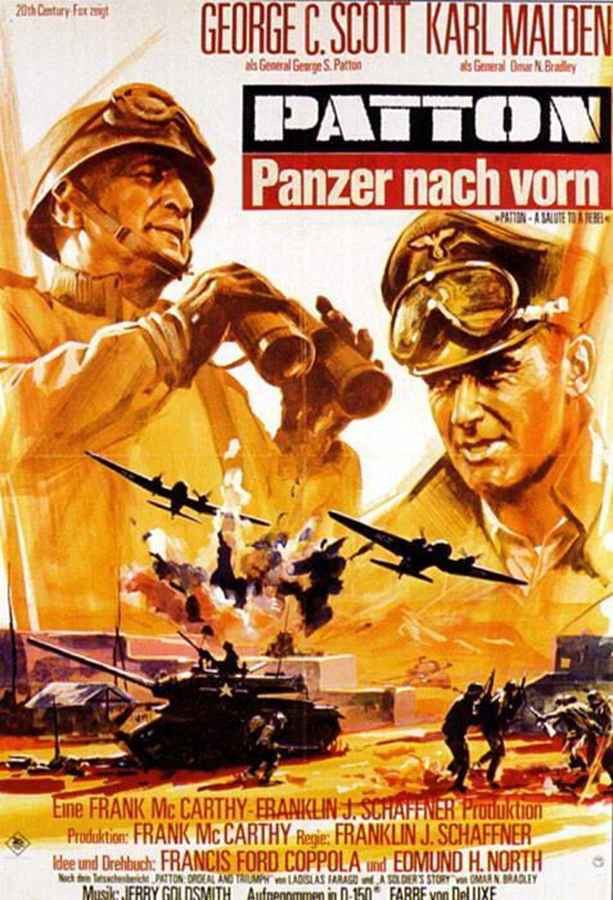 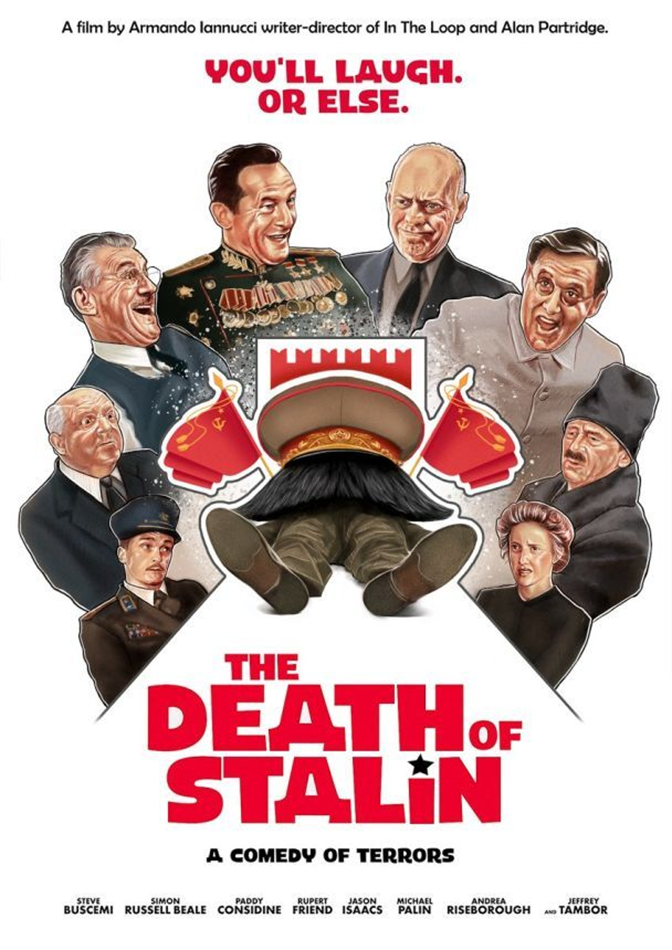 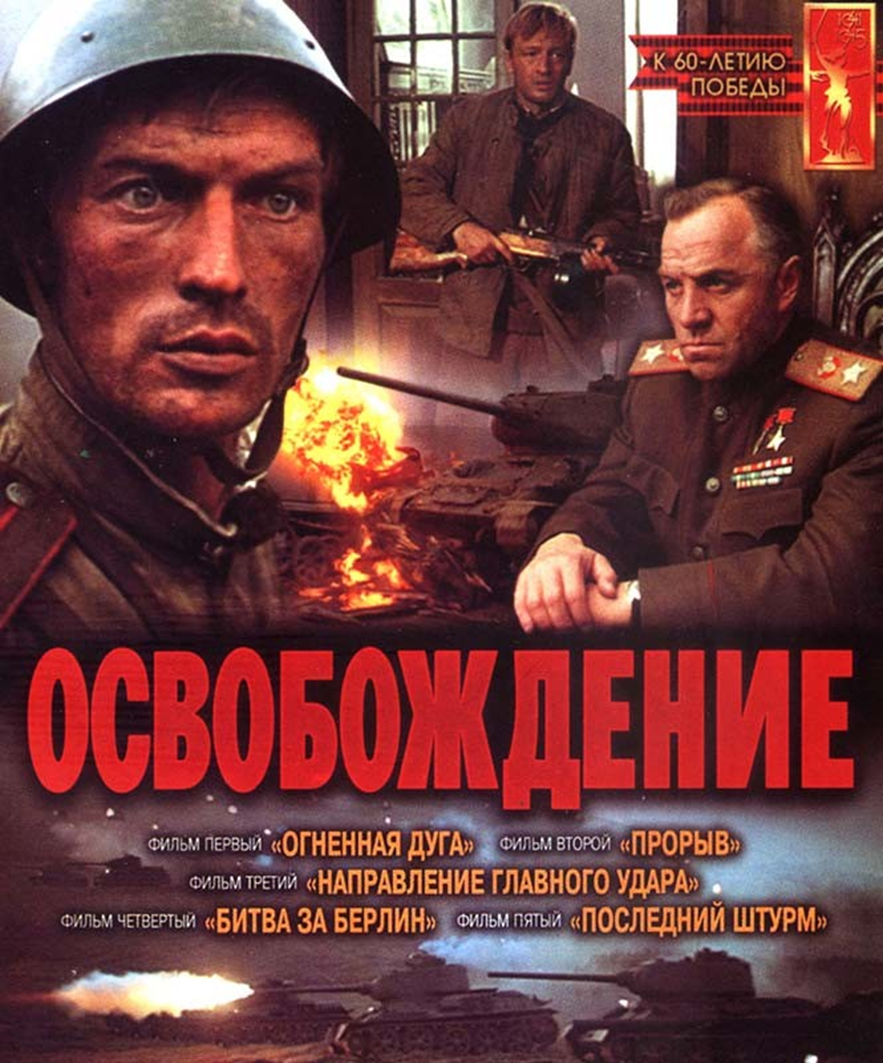 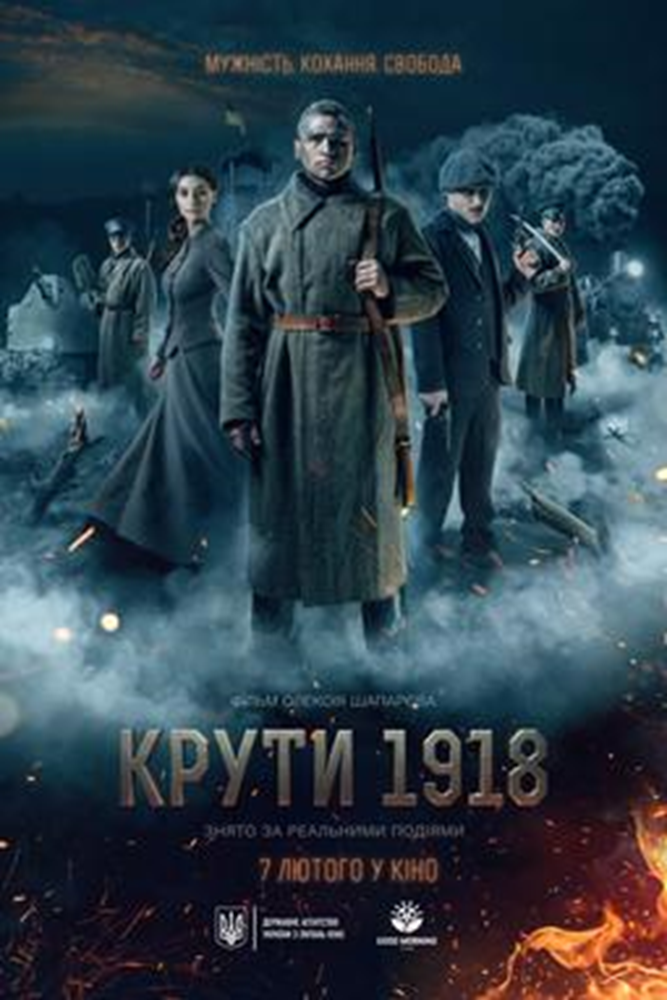 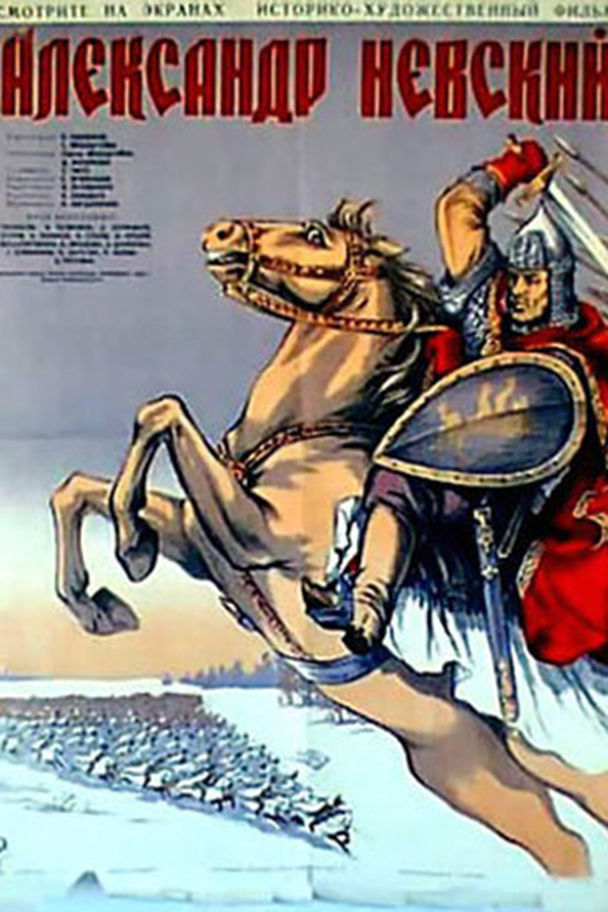 Світова кіноіндустрія та глобалізація
Протягом майже ста років кіномистецтво пройшло шлях від зародження до розквіту, як мистецтво з найбільшою аудиторією у світі.
Поширення мережі кінотеатрів, формування глядацької кінокультури  призвели до появи найбільшого засобу впливу на мешканців планети.
Кіно дозволило багатьом зануритися в життя екранних персонажів, виникли цілі фан-рухи, які самі по собі є цілою індустрією.
Зараз в черговий раз людство стоїть на порозі чергового етапу розвитку кіномистецтва.
Про це, і все інше і пропаную поговорити протягом опанування курсу «Історія світового кінематографу»
Буде весело!!!